Formatio reticularis.Monoaminerge Systeme
Dr. Szabó Arnold
szabo.arnold@med.semmelweis-univ.hu

Semmelweis Universität
Anatomisches, Histologisches und Embryologisches Institut

18. Oktober 2019.
Formatio reticularis
Lockeres netzartiges Nervengeflecht im Hirnstamm

Die Neurone sind diffus verstreut oder zu Kernen zusammengefasst

Das System befindet sich zwischen den Kerngebieten der Hirnnerven  und den auf- sowie absteigenden Bahnen

Sie reicht von der Medulla oblongata bis zum Diencephalon

Sie enthält lokale Verbindungen (mehrfache Synapsen) zwischen den Neuronen, sowie weitere Verbindungen mit Gebieten des zentralen Nervensystems

Afferenzen: Rückenmark, motorische Zentren, Kleinhirn, Hör- und Sehbahn

Efferenzen: motorische Hirnnervenkerne, Rückenmark, Hypothalamus, 
                    Thalamus, Kortex
Wichtigste Afferenzen der Formatio reticularis
Fast alle sensorische Bahne
Rückenmark: Tr. spinoreticularis (vor allem aus der Laminae VI-VII)
Kortex: viele motor und sensorische Areale, Tr. corticoreticularis
Cerebellum: vor allem aus dem Nucl fastigii
Hypothalamus
Aspezifische Thalamuskerne
Colliculus superior
Basalganglien (Globus pallidus)
Formatio  reticularis
Bilder: http://www.dartmouth.edu
Formatio reticularis - Gliederung
Nach Zytoarchitektur und Funktion → 3 longitudinale Zonen (Zellsäulen)

innerhalb der Zonen gibt es Kerne
Mediane Zone:
besteht aus Raphe-Kernen
am meisten serotoninerge Zellen
Mediale Zone:
große Neuronen
Axone sind verzweigt (auf- und absteigender Ast) → Efferenzen der Formatio reticularis

Laterale Zone:
kleine Neuronen
Axone am meisten zu der medialen Zone und motorischen Hirnnervenkernen  sensorisches und Assoziationszentrum des Formatio reticularis
lokale Verbindungen → Hirnstammreflexe
Kerngebiete der Zonen
19. Nucleus raphe dorsalis
18. Nucleus centralis superior
16. Nucleus raphe pontis
13. Nucleus raphe magnus
11. Nucleus raphe obscurus
Nucleus raphe pallidus

Nucleus reticularis gigantocellularis
14. Nucleus reticularis pontis caudalis
9. Nucleus reticularis pontis oralis
1. Nucleus cuneiforme
1. Nucleus subcuneiforme

4. Nucleus parabrachialis medialis
3. Nucleus parabrachialis lateralis
6. Nucleus pontis centralis
8. Nucleus medullae oblongatae centralis
Wichtige Funktionen der Formatio reticularis
Aufsteigendes retikuläres Aktivierungssystem (ARAS)  → Bestimmung der quantitatve Bewustseinslage
Atemzentrum
Kreislaufzentrum
Schluckzentrum  
Brechzentrum
Rolle in Steuerung der Motorik (extrapyramidales System)
Modulation den sympatischen und parasymathischen Tonus
Pontine Kontrolle der Miktion (Harnblasenentleerung)
Modulation der Schmerzempfindung (über Raphe Kerne und periaquäductales Grau)
Modulation der Emotionen (Verbindungen zum limbischen System)
Subkorticale Zentren der konjugierten Augenbewegungen  (Horizontales Blickzentrum,  
      vertikales Blickzentrum)
Wichtige Afferenzen und Efferenzen des Aufsteigenden retikulären Aktivierungssystem (ARAS) in der Formatio reticularis
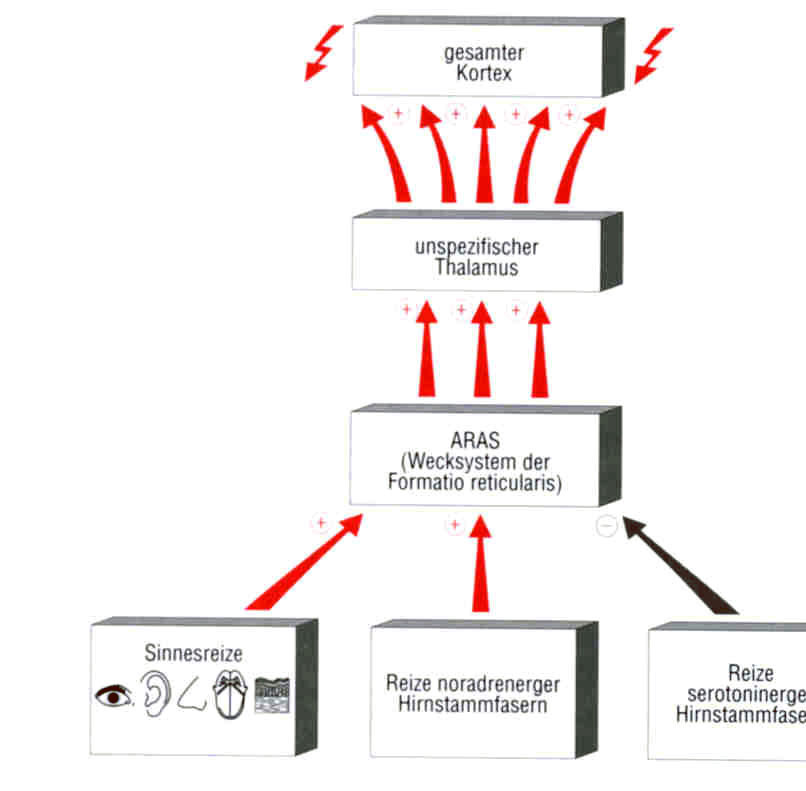 Afferenzen
Rezeptoren des gesammten Körpers über Kollateralen des Tractus spinothalamicus und denTractus spinoreticularis
Rezeptoren des Gesichts über Kollateralen des Lemniscus trigeminalis
Riechsystem
Hörsystem 
Sehsystem
Monoaminerge Kerne des Hirnstammes (Locus ceurelus, Raphe Kerne)

Efferenzen
Unspezifische Thalamuskerne, die in die gesammte Kortex projizieren
Locus coeruleus
Raphe Kerne
Aufsteigendes retikuläres Aktivierungssystem (ARAS)
Schädigung der Formatio reticularis führt zur Bewustseinseintrübüng
Somnolenz – Benommenheit mit abnormaler Schläfrigkeit bei erhaltener 
Ansprechbarkeit und Erweckbarkeit

Sopor – Schlafähnlicher Zustand. Nur stärke Stimuli (zB. Schmerz) 
lösen ungezielte, Abwehreaktionen aus 

Koma - der schwerste Grad einer quantitativen Bewusstseinsstörung. 
Patienten im Koma sind nicht ansprechbar, zeigen keine Reaktion auf starke 
Außenreize, aber die Spontanatmung ist erhalten.
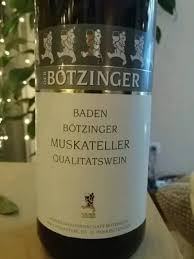 Atemzentrum
→ Kontrolle der Atmung - unwillkürlich
Formatio reticularis (Medulla oblongata) enthält
inspiratorisch aktive (2) und exspiratorisch (1) aktive Neuronen.

Hering-Breuer-Reflex:

Dehnung der Lunge
1978
Nervus vagus
Prä-Bötzinger-Komplex der Formatio reticularis
Hemmung der inspiratorischen Neuronen  Enthemmung der exspiratorischen Neuronen
Ende der Inspiration
Exspiration


Pneumotaxisches Zentrum im Pons: reguliert die wechselnde Aktivität der inspiratorischen
sowie exspiratorischen Neuronen
→ Chemorezeptoren (Blut, Liquor cerebrospinalis)
Kreislaufzentrum
Depressorzentrum (4): → caudaler Anteil der Medulla oblongata

nach Reizung wird der Blutdruck gesenkt
Nucleus dorsalis nervi vagi
Nucleus tractus solitarii
Barorezeptoren
Herz
Nervus vagus
Pressorzentrum (3): → rostraler und lateraler Anteil des Hirnstammes

nach Reizung wird der Blutdruck erhöht


ventrolaterale Medulla oblongata	Herz, Arterien
Nucleus tractus solitarii	sympathische Zentren im Rückenmark
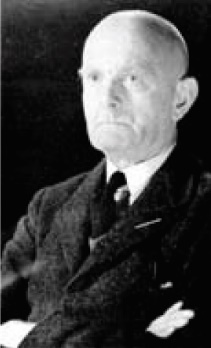 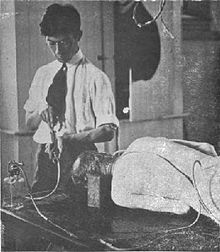 Pontine Kontrolle der Miktion
Frederick 
James 
Fitzmaurice 
Barrington
(1884-1956)
Bronislaw 
Onuf-Onufrowicz
(1863-1928)
Hirnrinde – Kortikales Miktionszentrum
somatische,  sympathische,  parasympathische  Einflüsse
Formatio reticularis – Pontines Miktionszentrum 			   (Barrington’s nucleus)
Rückenmark – Spinales Miktionszentrum (Segmente S1-4)
Harnblase → vollständige Blasenentleerung
Das pontine Miktionszentrum wird durch Dehnung der Harnbalse erregt. Es sendet 
excitatorische Efferenzen zum sakralen Parasymathikus und inhibitorische Efferenzen zum 
Onuf-Kern. (Der Onuf-Kern beinhaltet die Motoneuronen imVorderhorn des sakralen 
Rückenmarks, die die Sphingermuskulatur (N. pudendus) innervieren.
Schluckzentrum
Motoneuronen der in Schluckakt beteiligten Muskeln sind  in den folgenden Kernen zu finden:
Nucleus motorius nervi trigemini  Nucleus ambiguus
Nucleus nervi hypoglossi

Die Tätigkeit dieser Motoneuronen wird in der Medulla oblongata durch das  Schluckzentrum des Formatio reticularis synchronisiert.
Brechzentrum
Erbrechen: synchronisierte Kontraktion mehrer Muskelgruppen

Koordinator: lateraler Anteil des Formatio reticularis in der Medulla oblongata

Afferenzen: Nervus vagus, 
	Nn. splanchnici  
	Area postrema -   Zirkumventrikuläres Organ!
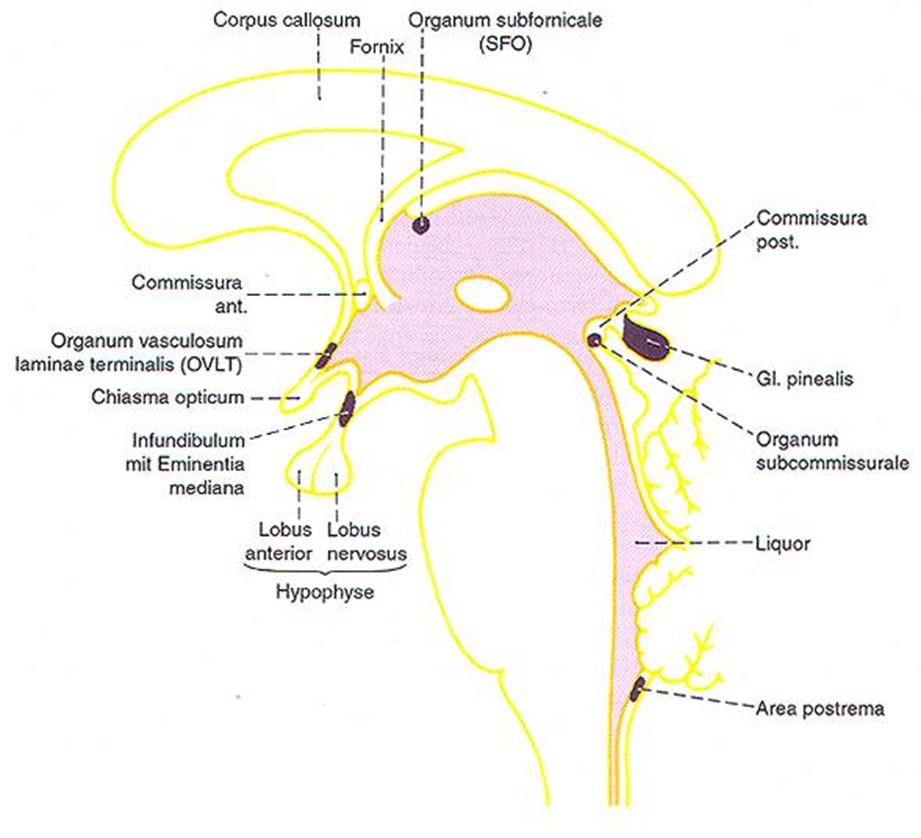 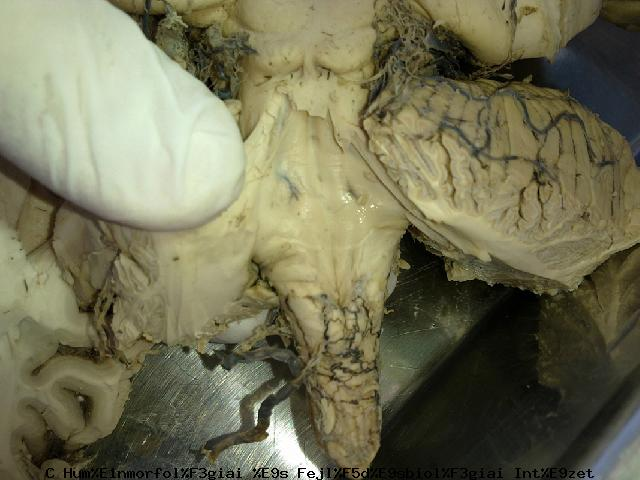 Extrapyramidale Steuerung der Motorik
Motorische Formatio reticularis:

Bahnungsgebiet
großer Teil der gesamten Formatio reticularis
(von der Medulla oblongata bis zum Mesencephalon)

Afferenzen: Kortex (überwiegend prämotorischer Kortex)
→ Pyramidenbahn
Kleinhirn (Tr. cerebelloreticularis)
vegetatives Nervensystem  sensorische Systeme

Integration der Erregungsprozesse

Hemmungsgebiet
kleiner Anteil der ventralen Medulla oblongata


Tractus reticulospinalis!!!
Konjugierte horizontale Augenbewegungen
Frontales Blickzentrum (Brodmann 8)
 
Kontralaterales Blickzentrum in der Brücke (paramediane pontine Formatio Reticularis)

Kontralaterale Nucleus nervi abducentis
            
   Kontralateraler 
M. rectus lateralis 

Die sog. internukleären Neruone des Nucleus nervi VI steigen im Fasciculus longitudinalis medialis auf und kreuzen die Seite (sie kehren zu der Seite des Frontales Blickzentrums zurück) und erregen die Motoneuronen des ipsilaterales Nucleus motorius nervi III., die den  Musculus rectus medialis versorgen 
			
	Ipsilateraler M. rectus medialis

  Folge: Blick zu der Gegenseite
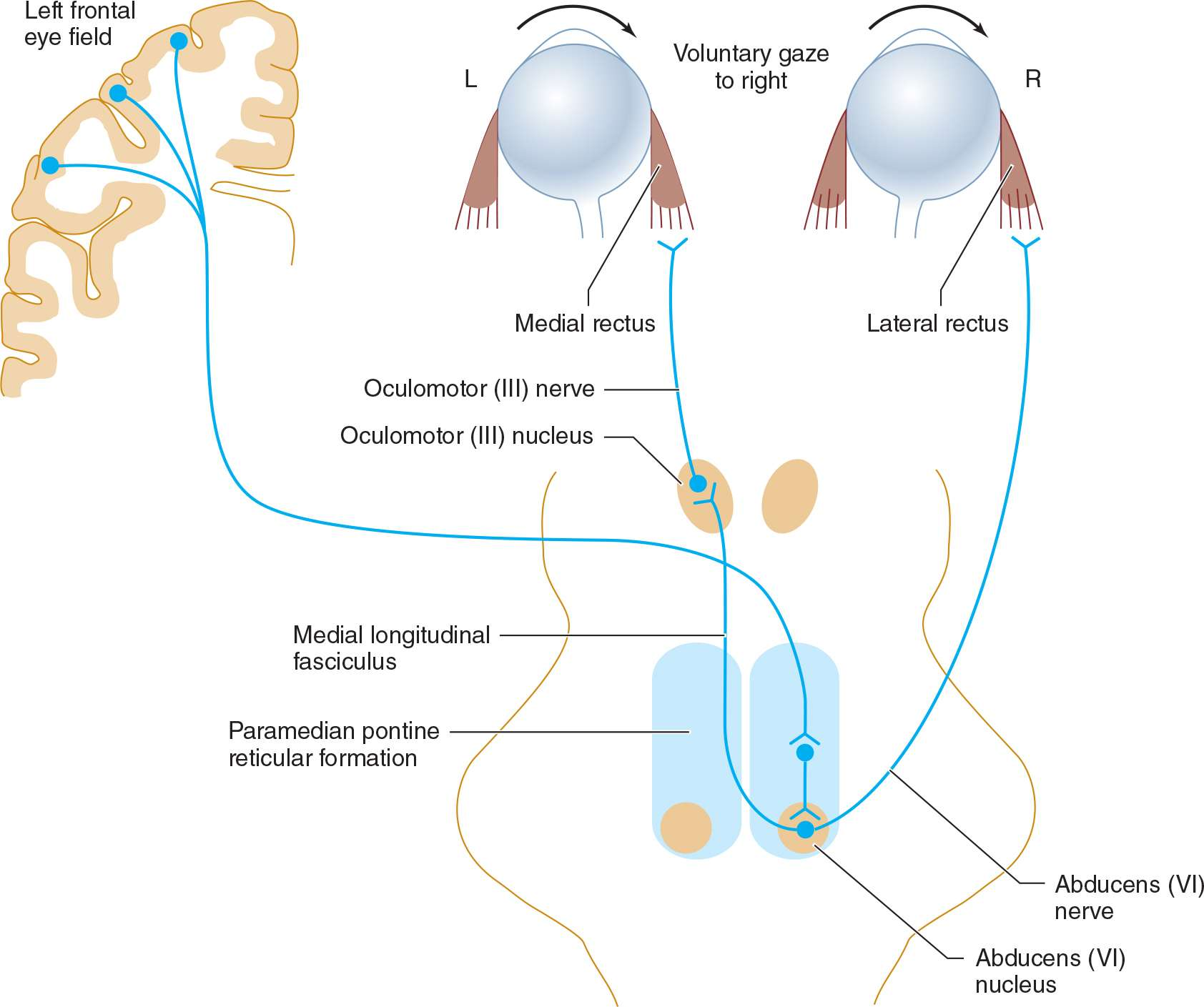 Konjugierte vertikale Augenbewegungen
Frontales Blickzentrum (Brodmann 8)
 
Nucleus interstitialis Cajal (mesencephalon)

Fasciculus longitudinalis medialis
            
Ipsi- und kontralateraler 
    Nucleus nervi III. 
              
M. rectus superior
M. rectus inferior
M. obliquus inferior
Ipsi- und kontralateraler 
    Nucleus nervi IV. 
                    
M. obliquus superior
Monoaminerge Zellgruppen
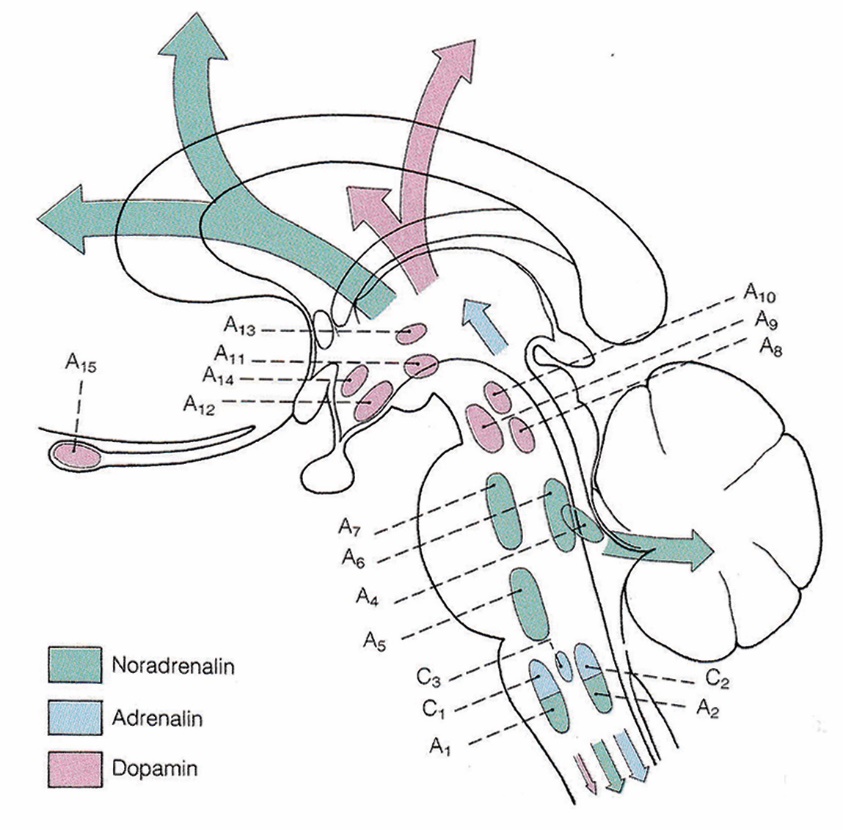 Zentrale Neurone, die  Noradrenalin

                                     Adrenalin 

		        Dopamin

		       Serotonin 

		       Histamin als transmitter verwenden.
Funktionelle Bedeutung
kleine Zellgruppen mit stark konvergierenden Afferenzen und lange diffuse Efferenzen

sie Beeinflussen aktivierend oder hemmend sehr große Hirn- und/oder Rückenmarkareale

regulieren die Stufe der Aufmerksamkeit (schärfen der Sinne) und den vegetativen Zustand  durch modulieren der neuronalen Aktivität entsprechend der Reize der äußeren Welt

sie funktionieren also als Empfindlichkeit- oder Schwellenwertkontrolle
Katecholaminsynthese
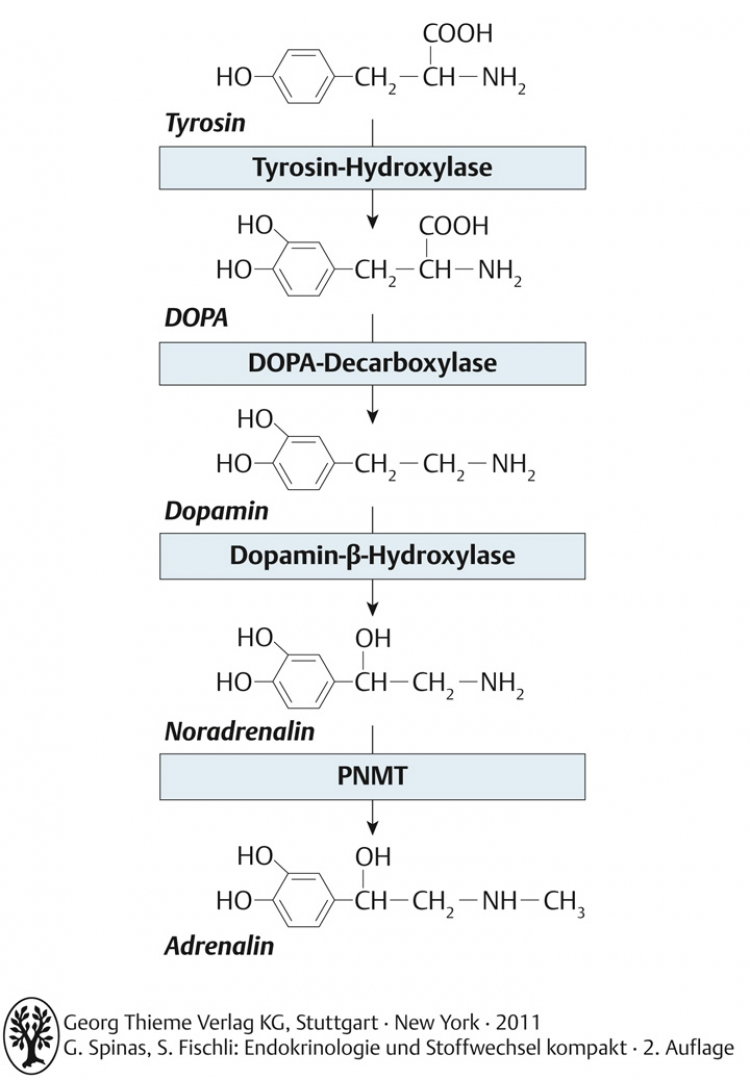 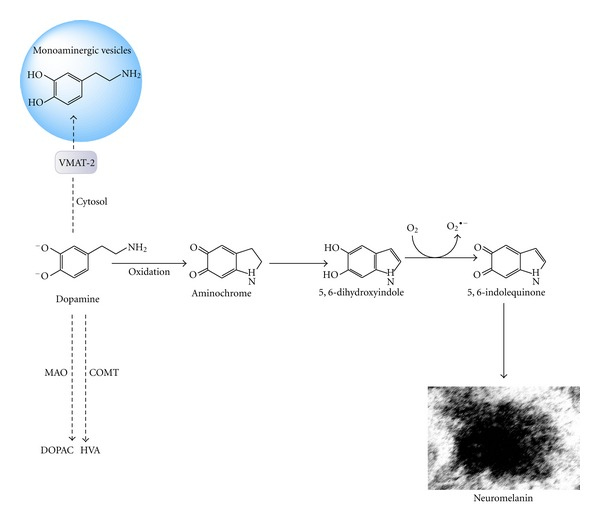 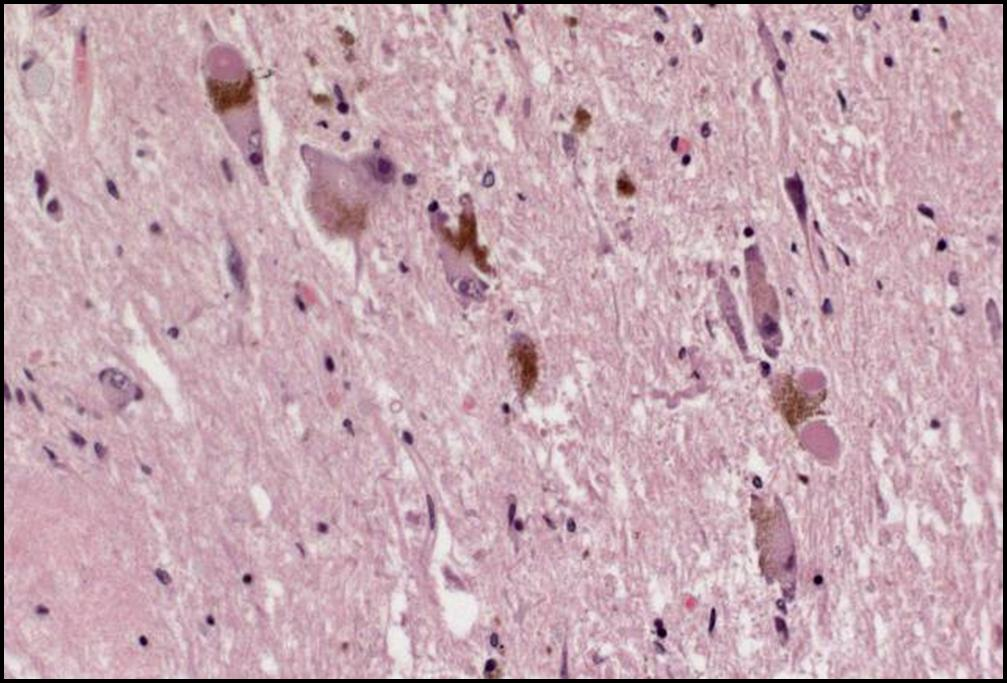 Noradrenerge Zellgruppen (A1-A7)
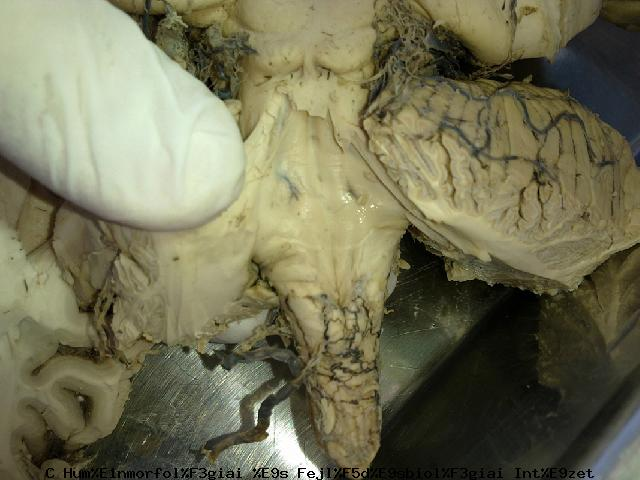 A1	lateral reticular nucleus
A2	dorsal vagal complex
A3	---
A4	velum medullare superius
A5	lateral paragigantocellular nucleus
A6	locus coeruleus
A7	pedunculopontine nucleus
Mehrere Zellgruppen im Hirnstamm

A6 entspricht dem Locus coeruleus
    Efferenzen ziehen zum Thalamus,    			                          Hypothalamus
		          Limbischen System
                                          Cerebellum
                                          Neocortex
                                          Hirnstamm
                                          Rückenmark

Rolle in der gelenkten Aufmerksamkeit durch ARAS
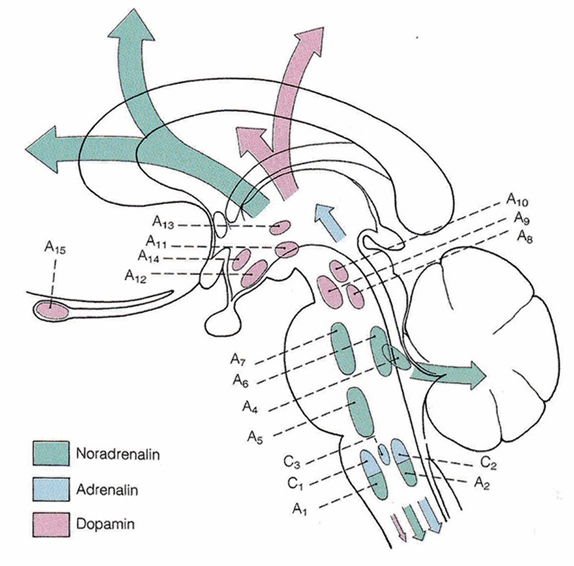 Adrenerge Zellgruppen (C1-C3)
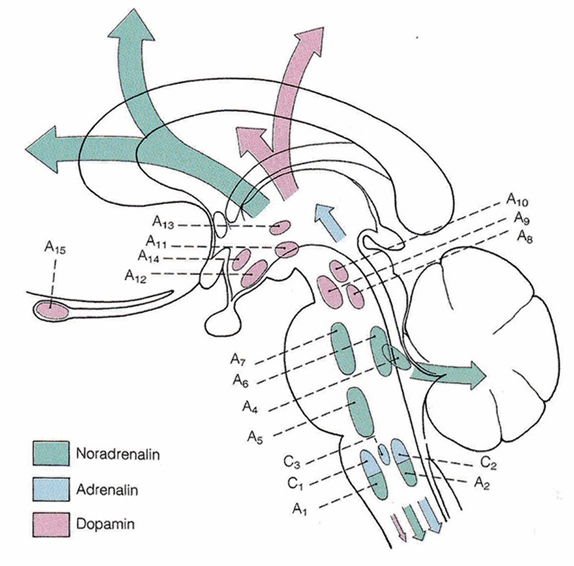 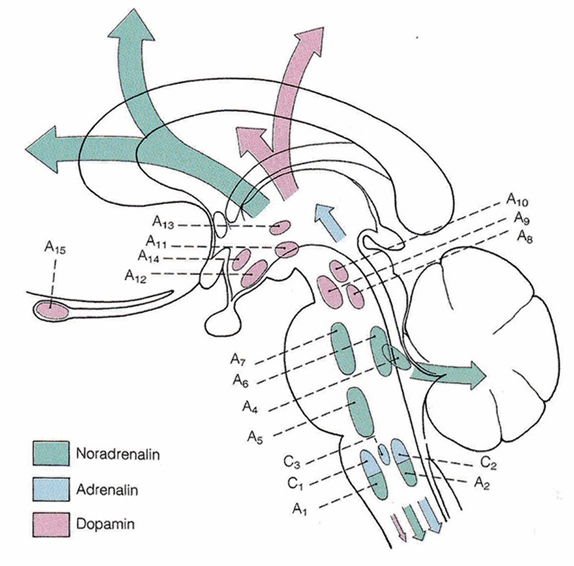 C1	ventrolateral medulla
C2	dorsomedial medulla
C3	paramedial reticular formation
Mehrere Zellgruppen in der Medulla oblongata

  Efferenzen ziehen zum   Thalamus,    		                                           
                                          Hypothalamus
		          Amygdala
		          Seitenhorn des thoracolumbalen Rückenmarks (Ncl. Intermediolateralis)

Rolle in der Regulation des Symapthikotonus
Adrenerge Regulation des Symapthikotonus
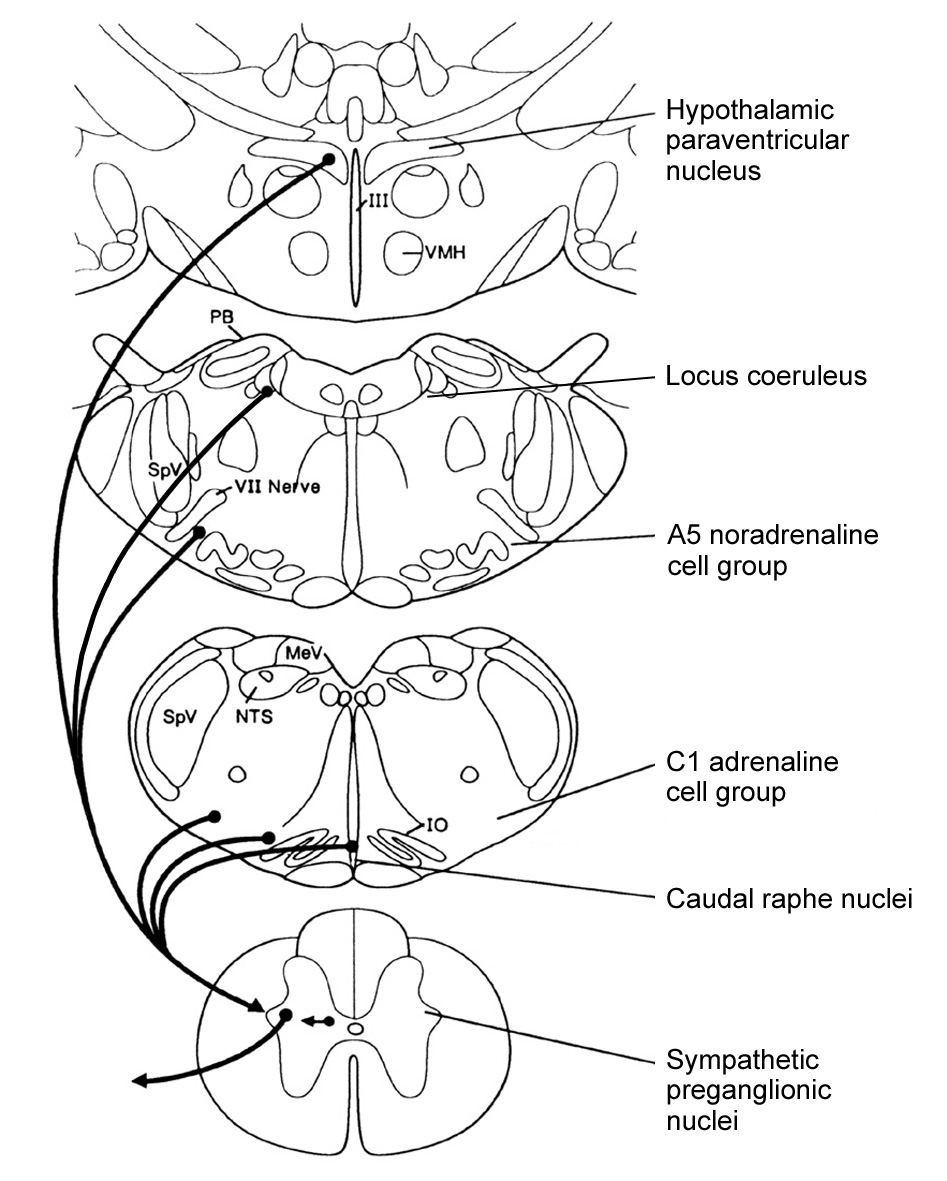 Adrenerge Efferenzen enden an sympatische präganglionäre Neurone im thorakolumbalen Rückenmark.
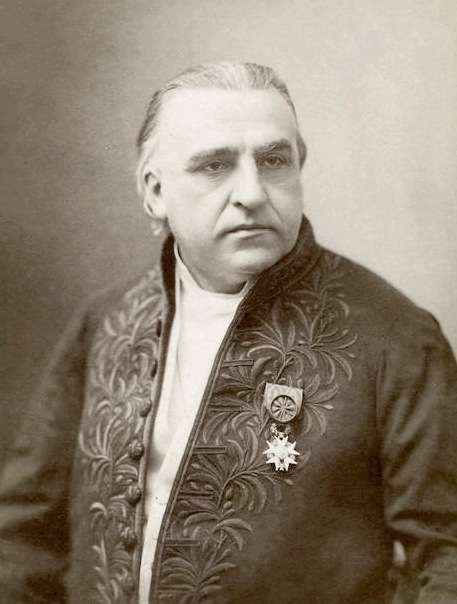 James Parkinson 
(1755-1824)
Dopaminerge Zellgruppen (A1-A7)
Jean-Martin 
Charcot
 (1825-1893)
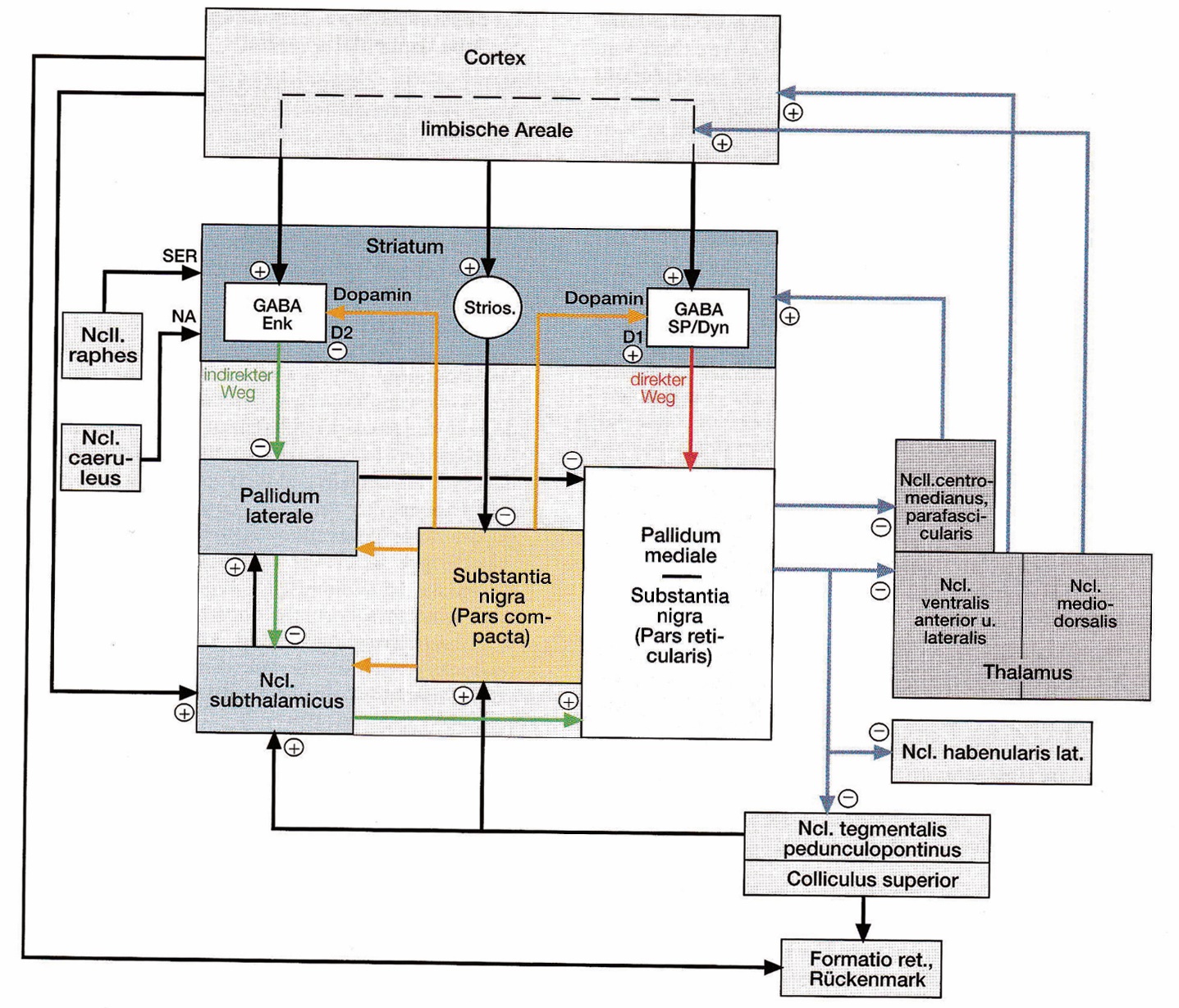 A8	retrorubral field
  A9	substantia nigra
A10	ventral tegmental area
A11	posterodorsal hypothalamus
A12	arcuate nucleus
A13	dorsal hypothalamus / zona incerta
A14	hypothalamic periventricular nucleus
A15	preoptic area
A16	olfactory bulb
	Retina
Basalganglien – Kontroll der Motorik

Hypothalamus - Hemmung der Ausschüttung 
von Prolaktin (PRL) in der Hypophyse
Dopaminmangel bei Parkinson-Krankheit
Serotonionerge Zellgruppen (B1-B9)
B1	nucleus raphe pallidus
B2	nucleus raphe obscurus
B3	nucleus raphe magnus
B4	few cells in the velum medullare superius
B5	nucleus raphe pontis
B6	dorsal raphe nucleus (caudal part)
B7	central gray / dorsal raphe nucleus
B8	median raphe nucleus / pontine reticular formation
B9	nucleus lineares mesencephali
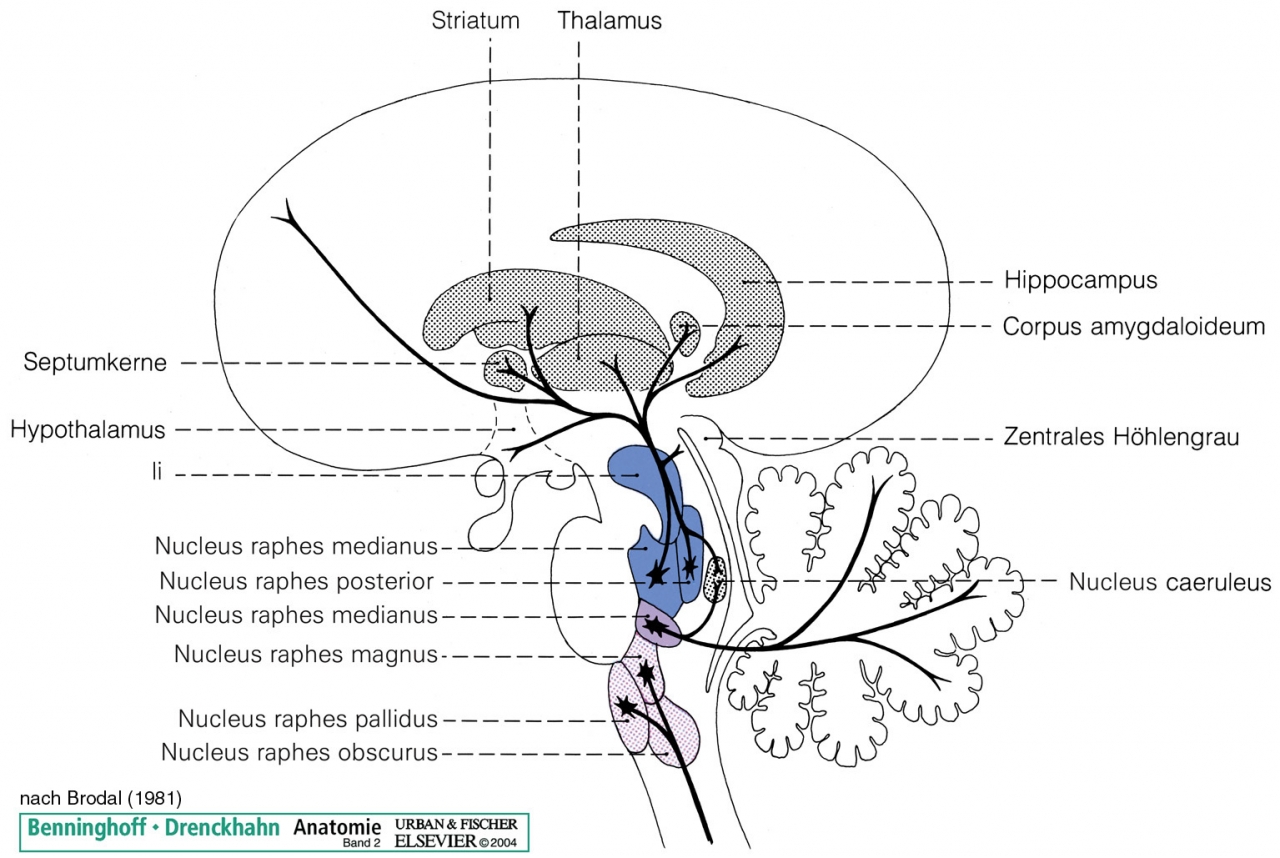 Mehrere Zellgruppen im Hirnstamm

     Efferenzen zum/zur Thalamus,    			                                                     
                                     Hypothalamus
		     Vierhügelplatte
                                     Amygdala
                                     Allocortex und Neocortex
                                     Cerebellum

Absteigende Afferenzen zum Hinterhorn des Rückenmarks
         → Drosselung der Schmerzempfindung
Physiologische Möglichkeiten der Modulation der Schmetzübertragung im Rückenmark (Gate-Control-Theory)
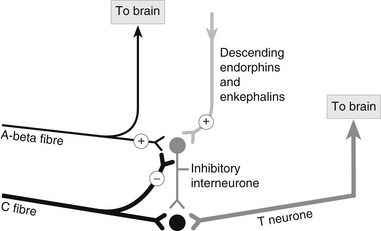 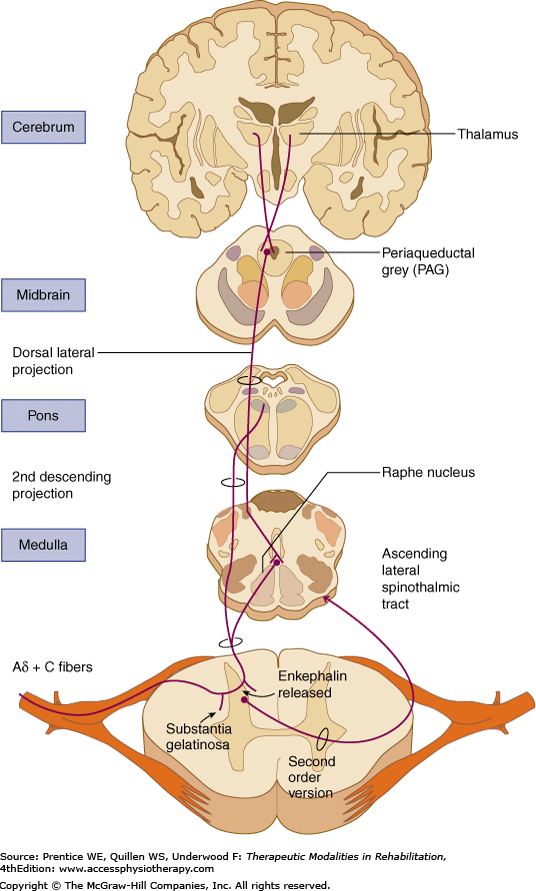 1, Aβ-Fasern von sensorischen Afferenzen aus der  Peripherie unterdrücken die Schmerzweiterleitung. 

2, Absteigende Bahnen aus der Raphe und dem periaquäduktalen Grau der Formatio reticularis unmittelbar hemmen mit dem Transmitter Serotonin die Schmerzübertragung im Hinterhorn. 

3, Absteigende Bahnen aus der Raphe und dem periaquäduktalen Grau der Formatio reticularis innervieren ein hemmendes Interneuron innerhalb der grauen Substanz des Rückenmarks. Dieses schüttet dann endogene Opioidpeptide (Endorphine, Enkephaline, Dynorphine) aus und hemmt über µ-Rezeptoren die Signalweiterleitung im Hinterhorn.
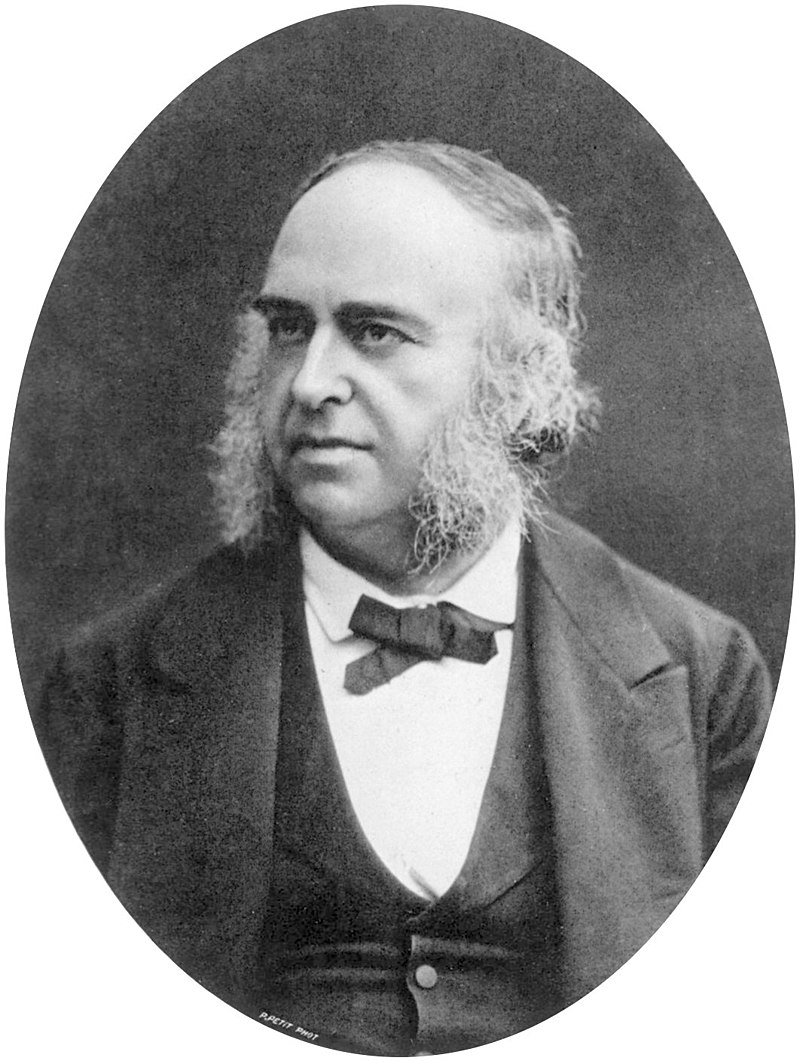 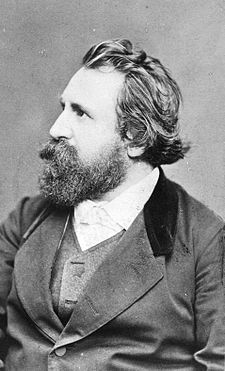 Cholinerge Zellgruppen (A1-A7)
(nicht monoamierg!)
Pierre Paul 
Broca
(1824-1880)
Theodor Hermann 
Meynert 
(1833-1892)
medial septal	Ch1
nucleus of the diagonal band (Broca)	Ch2-Ch3
nucleus basalis (Meynert)	Ch4
laterodorsal tegmental nucleus	Ch5
pedunculopontine nucleus	Ch6

cranial and spinal somatomotor nuclei
premotor (visceromotor preganglionic) nuclei
subcortical limbic nuclei
Striatum (die meisten Neuronen sind hier doch GABAerg)
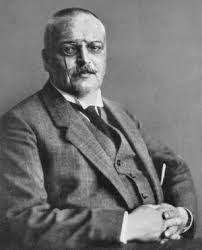 Alois Alzheimer
(1864-1915)
Der Nucleus basalis (Meynert, Ch4) ist einer der wichtigsten Acetylcholin produzierenden Kerne des Zentralnervensystems. Er befindet sich im frontalen, basalen Telencephalon in etwa zwischen Amygdala und Globus pallidus. Er sendet Efferenzen in das limbische System sowie die gesamte Großhirnrinde. Ausfälle des Nucleus basalis werden mit der Alzheimer-Krankheit in Verbindung gebracht und resultieren aus dem Fehlen des Transmitters Acetylcholin im Telencephalon. Zur Behandlung der Alzheimer-Demenz werden Acetylcholinesterasehemmer verwendet, um die Konzentration von Acetylcholin im synaptischen Spalt zu erhöhen.
Angewendete Literatur
Sobotta: Anatomie des Menschen

Benninghoff, Drenckhahn: Anatomie

Rohen, Yokochi, Lütjen-Drecoll: Anatomie des Menschen 	
Netter: Atlas der Anatomie des Menschen

Schiebler, Schmidt, Zilles: Anatomie

Schünke, Schulte, Schumacher, Voll, Wesker: Prometheus

Szentágothai, Réthelyi: Funkcionális anatómia

Relevante Vorlesungen von Dr. Csaba Dávid und Dr. Tamas Ruttkay